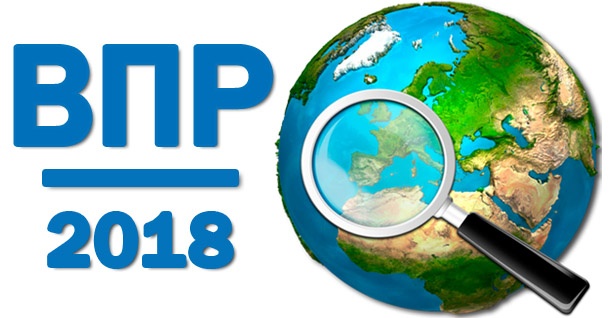 Разбор заданий темы «Многообразие стран мира. Основные типы стран»
(задание № 11)
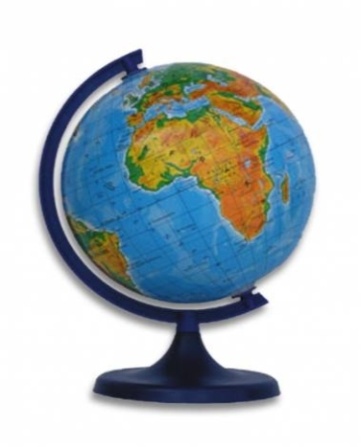 Автор: Смирнова Лариса Владимировна, учитель географии
 МОУ СОШ № 13 им. Р.А. Наумова г. Буя Костромской области
Уровень экономического развития страны во многом определяет особенности её населения и хозяйства. Установите соответствие между страной и её характерной особенностью: к каждому элементу первого столбца подберите соответствующий элемент из второго столбца.
СТРАНА ОСОБЕННОСТЬ 
А) Афганистан                      1) высокая (более 75%) доля сферы услуг в ВВП
Б) Великобритания
В) Чад                                    2) высокая (более 30%) доля экономически актив-
                                                    ного населения, занятого в сельском хозяйстве
Запишите в таблицу выбранные цифры под соответствующими буквами.
2
1
2
Здесь важно помнить общие черты развитых и развивающихся стран, а именно  - в развивающихся странах высокий процент населения, занятый в сельском хозяйстве, а в развитых – в промышленности и в сфере услуг. И чем государство развитей, тем процент населения, занятый в сфере услуг больше. Особенность задания еще и в том, что количество столбцов не совпадает, то есть один и тот же параметр может быть у двух стран.
правильный ответ